Мониторинговая форма 
по конкурсу«Семейный фарватер»
Мониторинговая форма
Типы результатов
Социальные и непосредственные результаты
Контрольный показатель
Детализация результатов по целевым аудиториям 
Индивидуальные показатели (могут относиться как к социальным, так и к непосредственным результатам)
		Количество детей, улучшивших своё благополучие…
Мониторинговая форма
Новые ресурсы
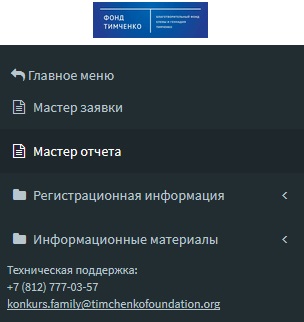 Мониторинговая форма онлайн
Техническая инструкция
Содержательная инструкция

Ждем обратную связь от вас
Мониторинговая форма
Что автоматизируется?
Ежемесячный ввод новых результатов
Кумулятивное накопление результатов (новые + уже имевшиеся) – можно в динамике наблюдать приближение к плановым результатам
Автоматическое сравнение с ПЛАНОМ по итогу года
Загрузка приложений (подтверждающих документов) к результатам
Статистика (значит, мы быстрее работаем с отчетностью и даем вам обратную связь)
Мониторинговая форма
Приложения
Информация о методах сбора данных
Подтверждающие документы (например, сводные выписки из журналов / сводные результаты тестовых методик…)
Сохранять конфиденциальность (например, заменить фамилии на Семья 1, Семья 2)
Дать возможность отслеживать в массиве данных (например, указывать даты приема на сопровождение и снятия с него)